Faculty of Mathematical and Physical Sciences
Department of Space and Climate Physics, Mullard Space Science Laboratory (MSSL)
Preparing for HWO: perspectives from the exoplanet community
Vincent Van Eylenv.vaneylen@ucl.ac.uk

Annelies Mortier, Beth Biller, Hannah Wakeford, Jayne Birkby, Jo Barstow, Sasha Hinkley, Suzanne Aigrain
Who we are
We are a group of people interested in exoplanet science with HWO, aiming to ensure the UK Exoplanet Community is well-represented in ongoing discussions

We seek input from and engage with junior and senior exoplanet colleagues in the UK 

We were endorsed at the latest strategy session at the UK Exoplanet Meeting (UKEXOM) to represent the UK exoplanet community
Community survey: HWO science
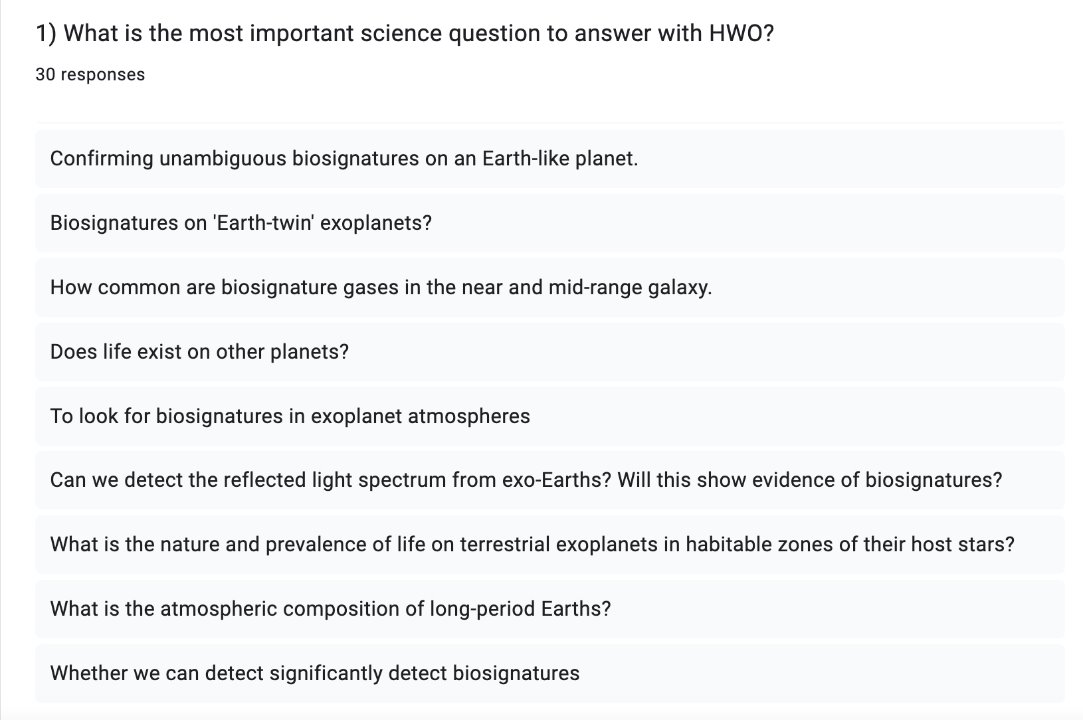 Community survey: HWO science (bis)
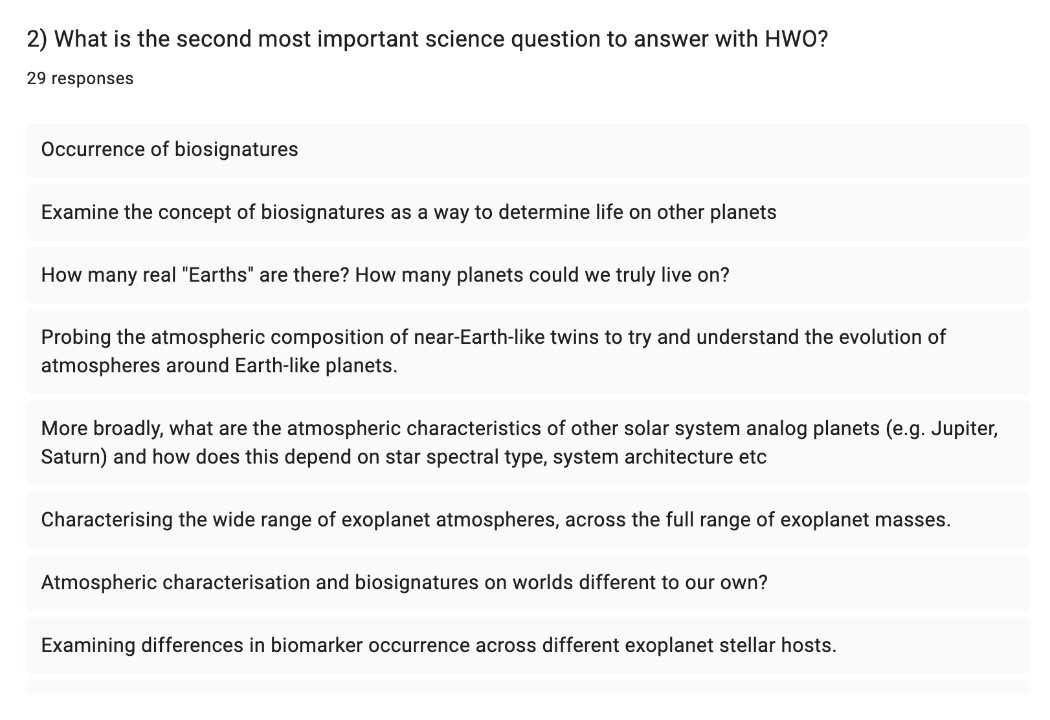 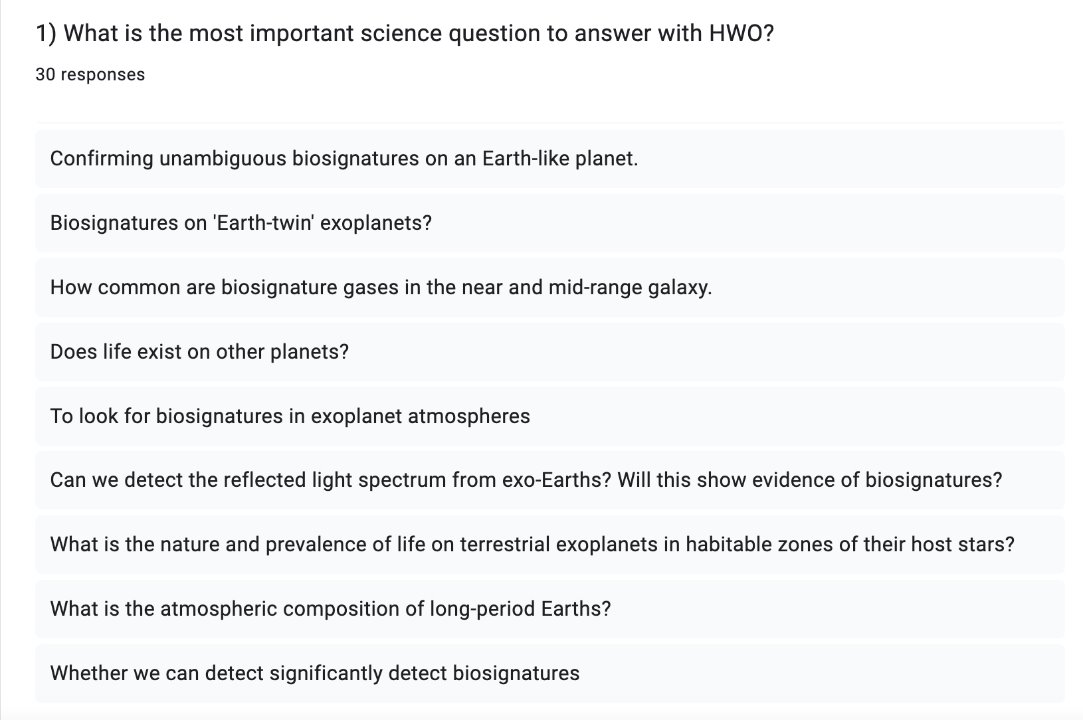 Community survey: HWO science (bis)
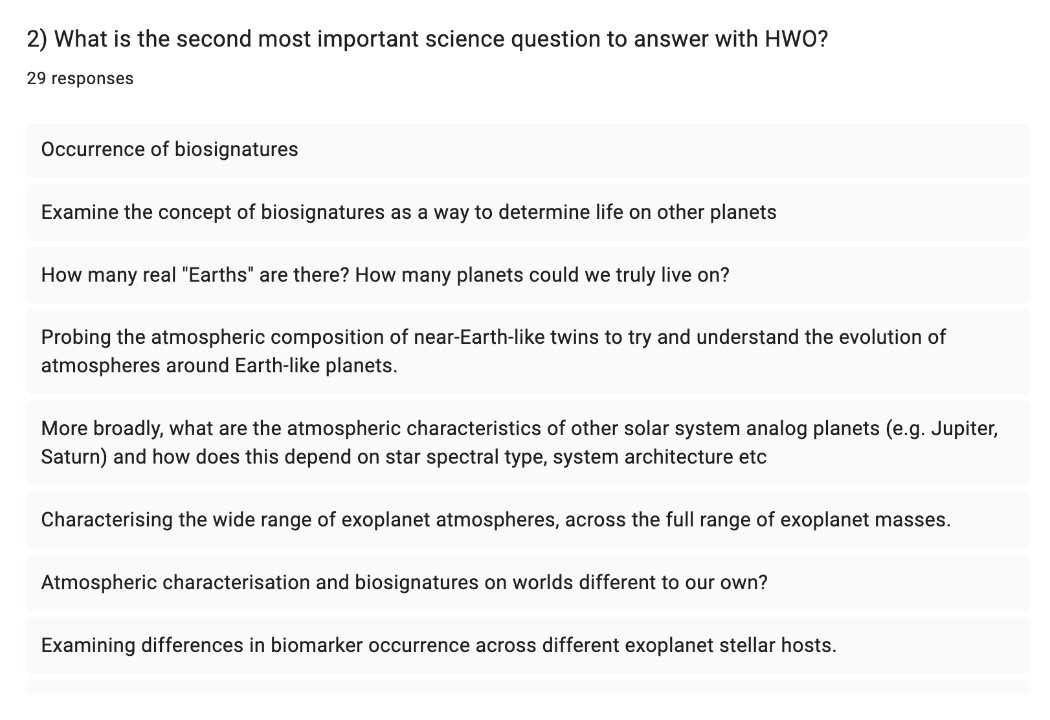 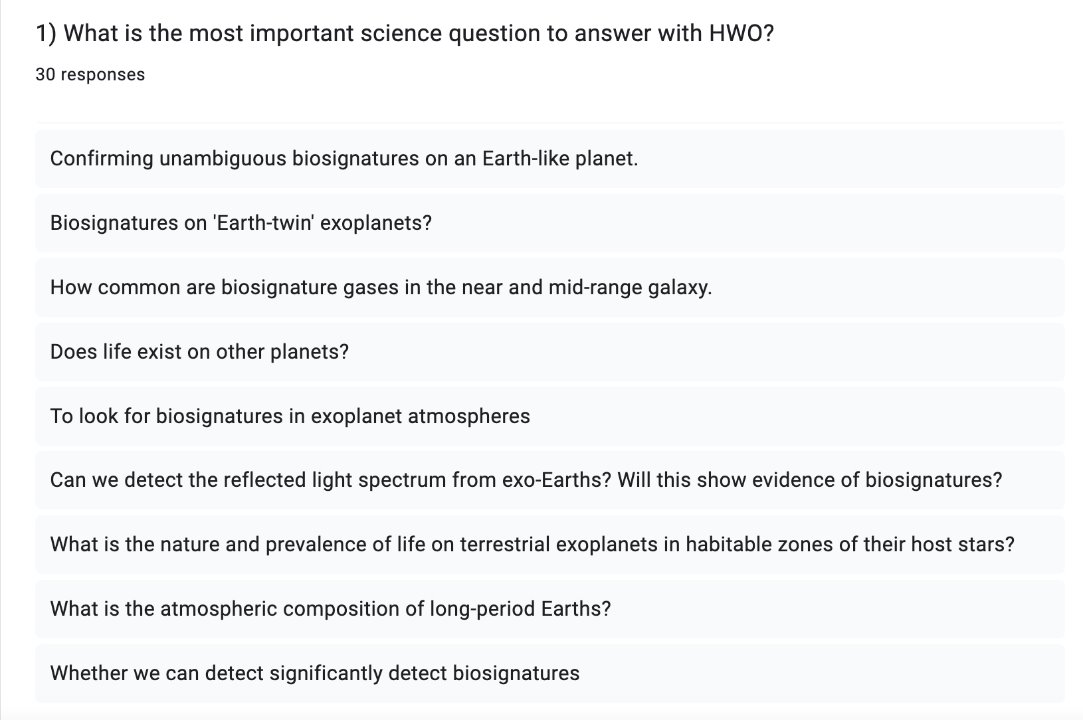 Community survey: wavelength range
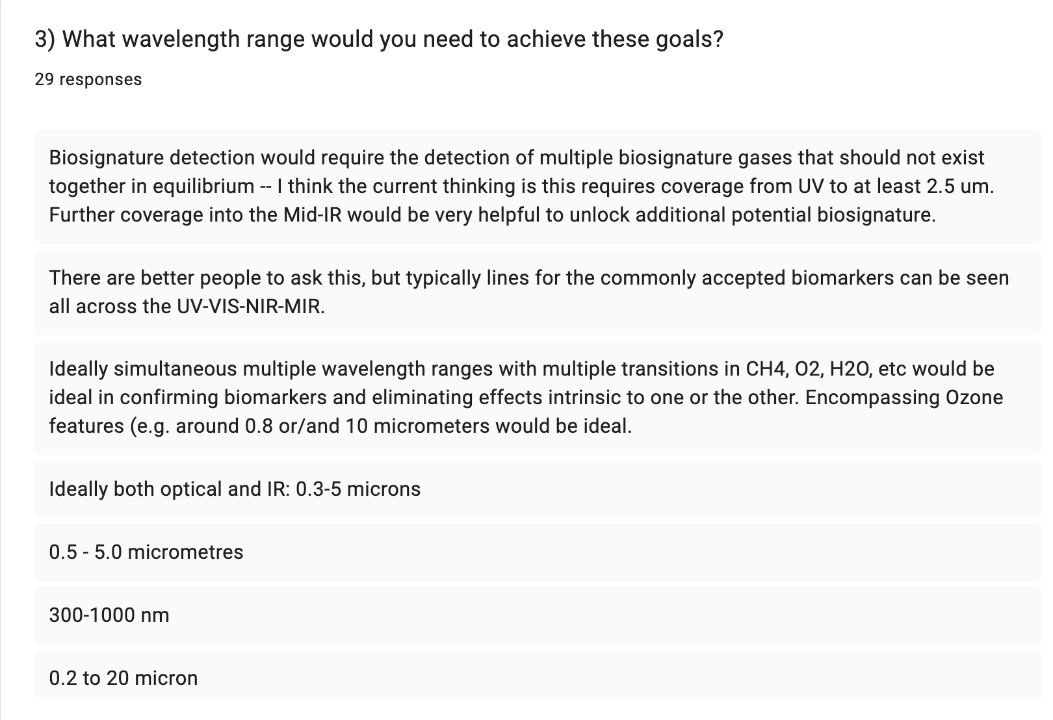 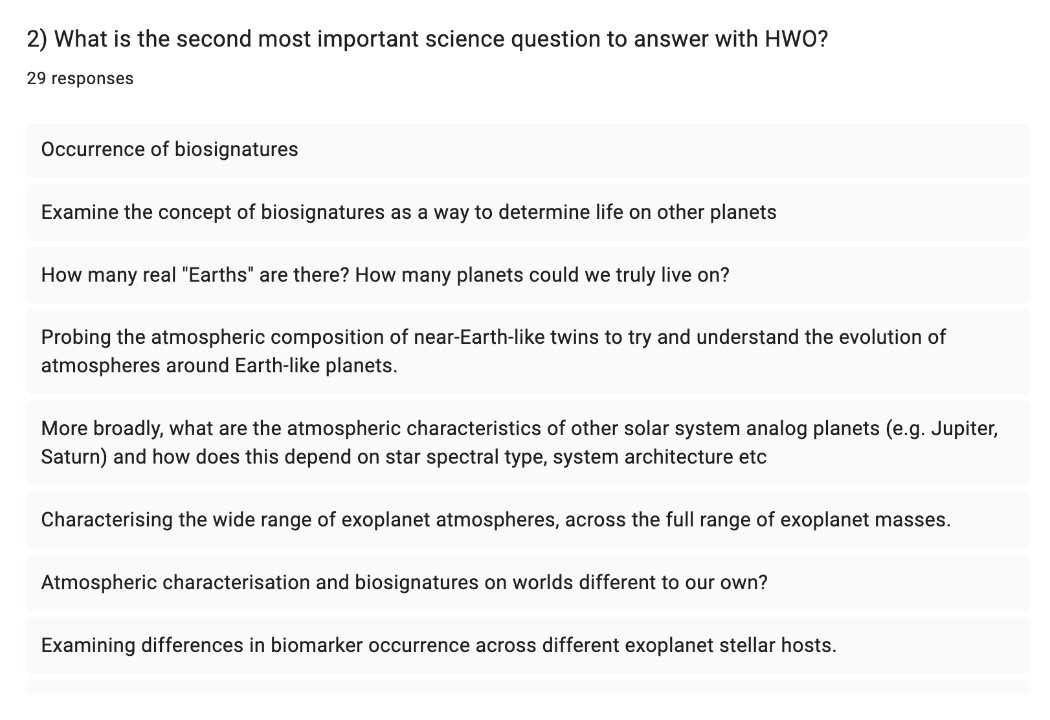 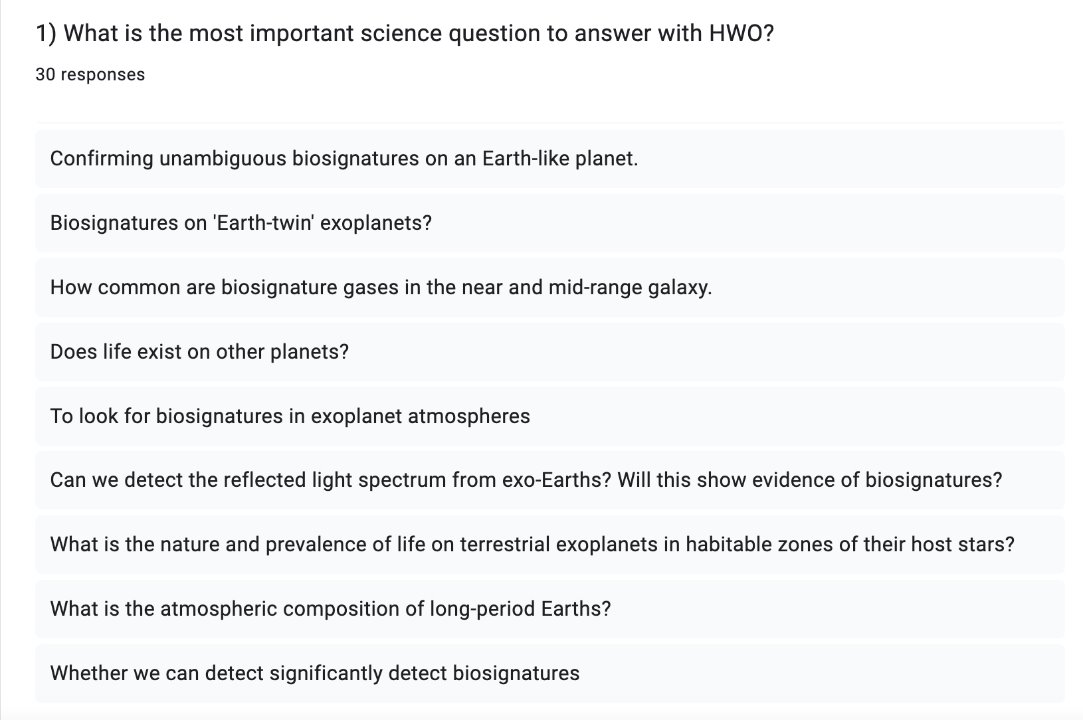 Community engagement at UKEXOM 2025
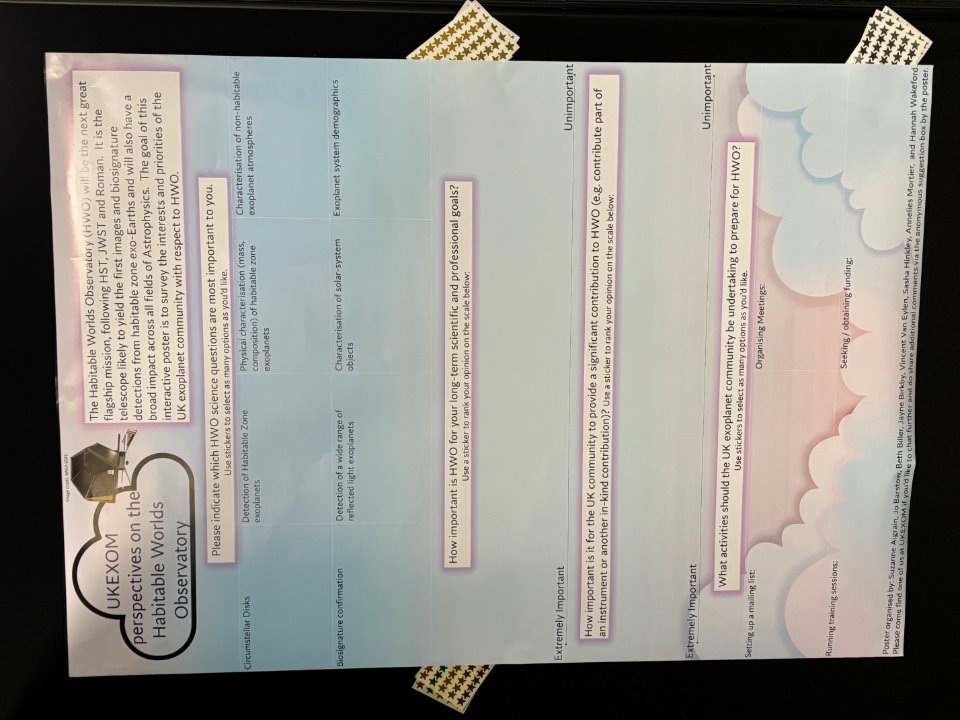 UKEXOM is the yearly UK exoplanet community meeting with ~200 participants, well-attended by both junior and senior exoplanet researchers

We hosted a brief HWO presentation to engage junior scientists

Strategy session with senior academics highlighted HWO as very exciting and a key priority

We sought community input through a HWO poster
Community engagement at UKEXOM 2025
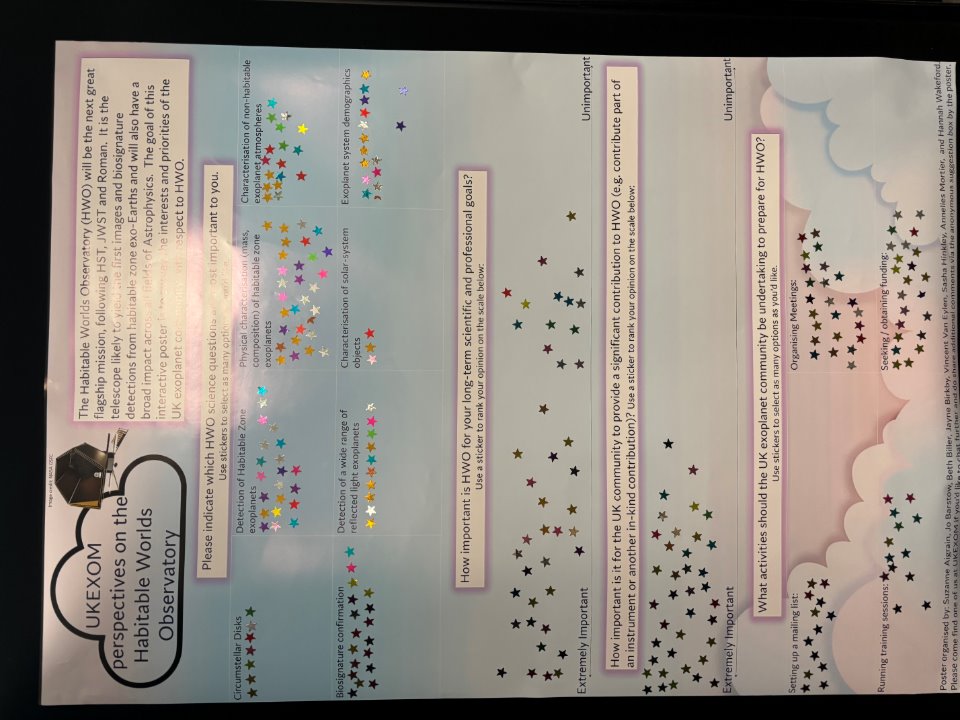 UKEXOM is the yearly UK exoplanet community meeting with ~200 participants, well-attended by both junior and senior exoplanet researchers

We hosted a brief HWO presentation to engage junior scientists

We sought community input through a HWO poster
HWO (exoplanet) science questions
Importance of HWO
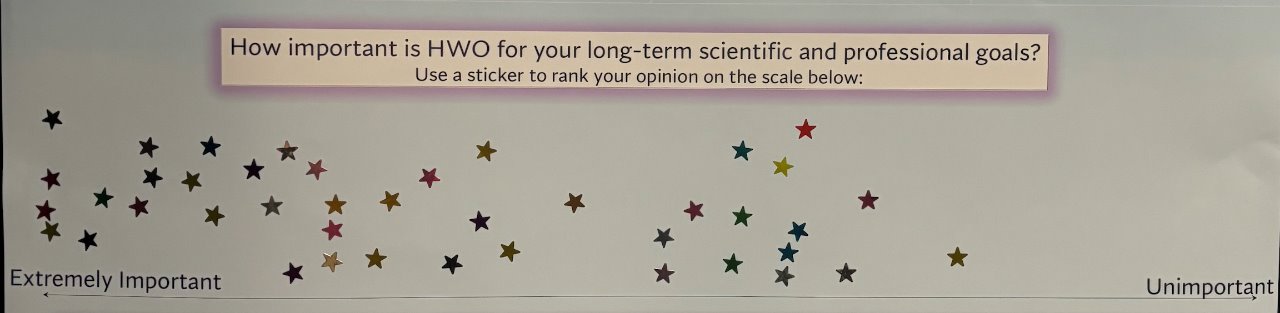 Importance of a UK instrument on HWO
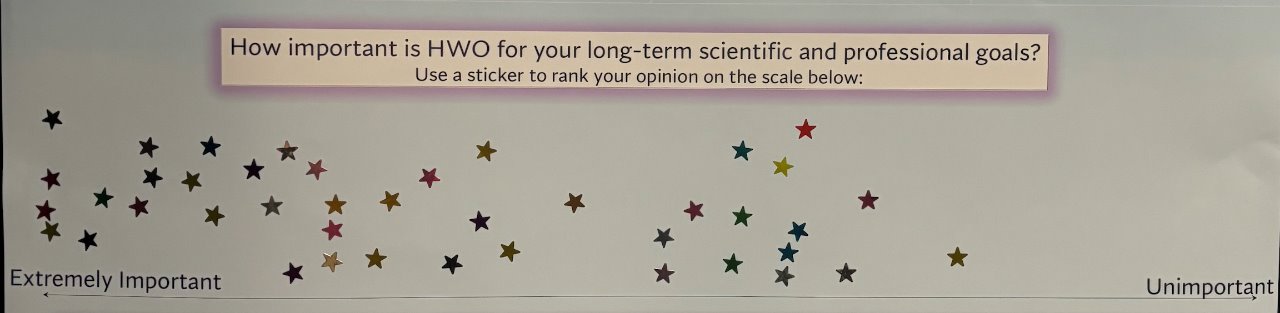 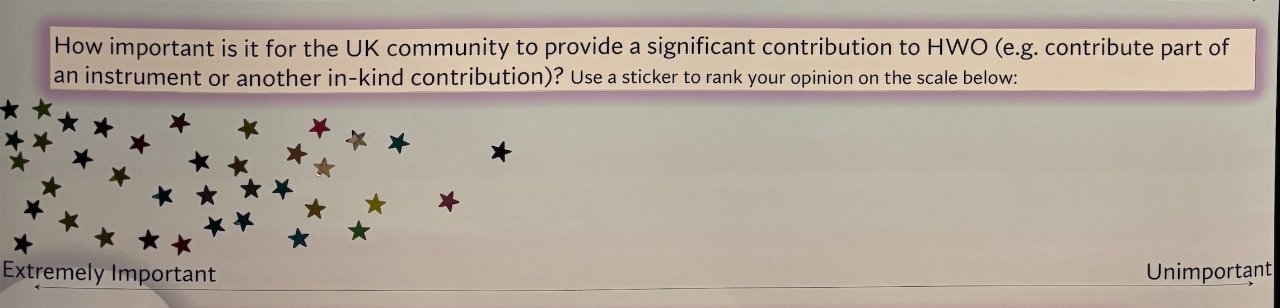 Vincent Van Eylen – v.vaneylen@ucl.ac.uk
Vincent Van Eylen – v.vaneylen@ucl.ac.uk